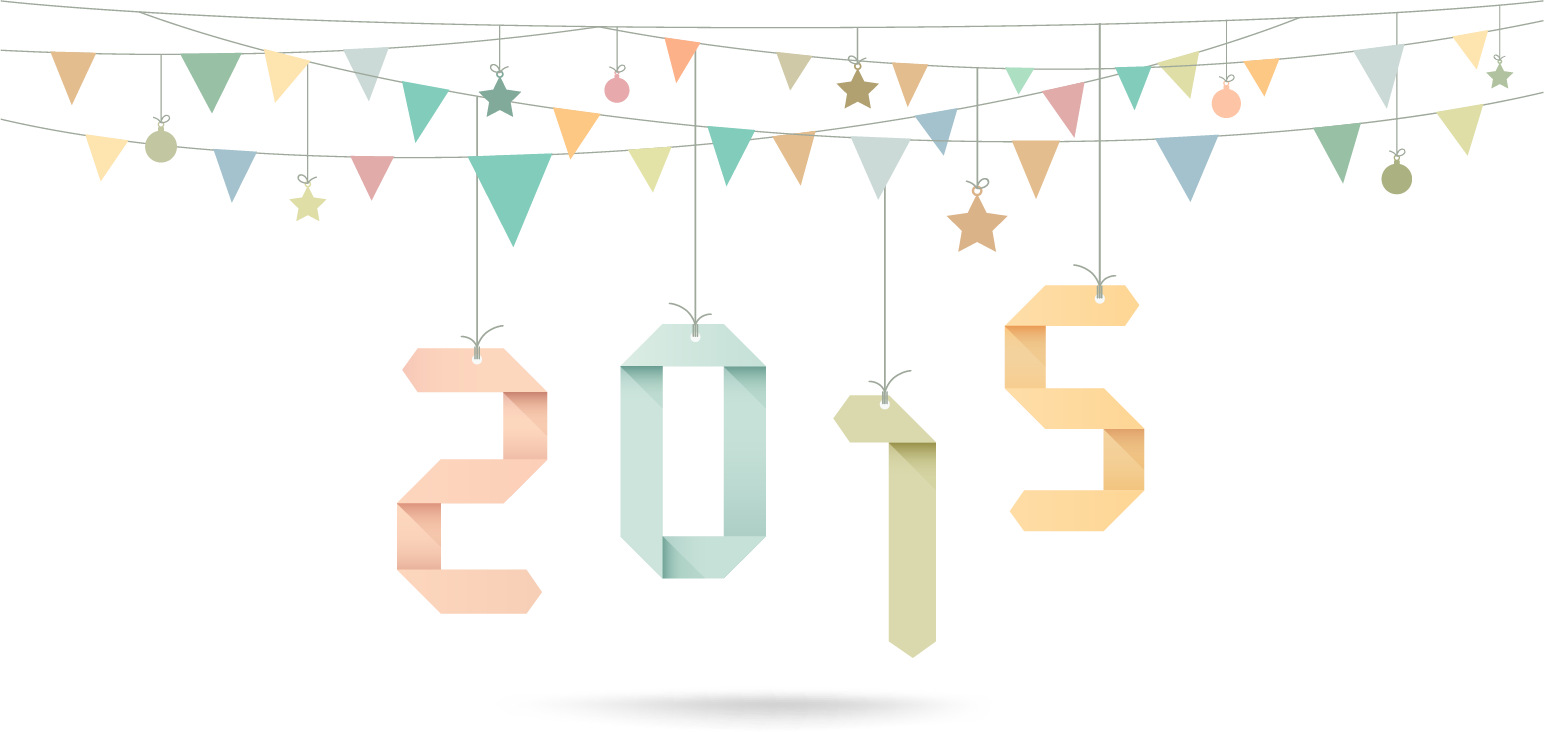 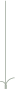 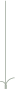 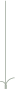 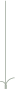 综合性学习 
遨游汉字王国
我爱你，汉字
第二课时
语文·人教版·五年级下
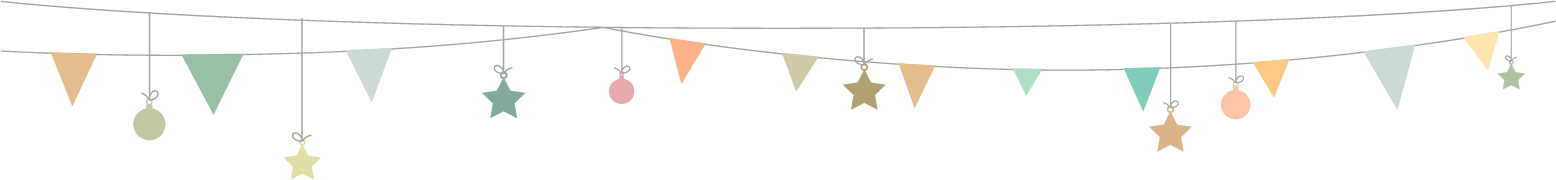 02
03
01
04
05
导入新课
明确综合性学习的流程
目
录
结合活动建议，突出活动重点
合作讨论，制定活动计划
课外实践，搜集、查找、整理资料
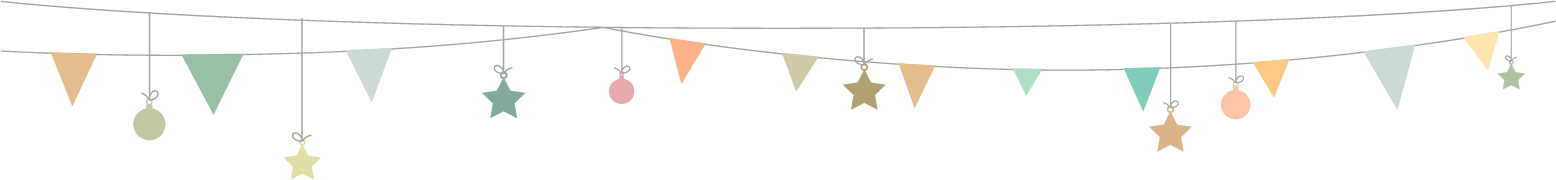 01
上节课，我们通过阅读材料了解到了汉字的历史和文化，感受到了汉语言的博大精深，但是光凭书本知识已经不能满足我们对汉字的求知欲望，那么我们接下来该怎么做才能丰富我们的知识呢？这节课，让我们再次探究一下吧！
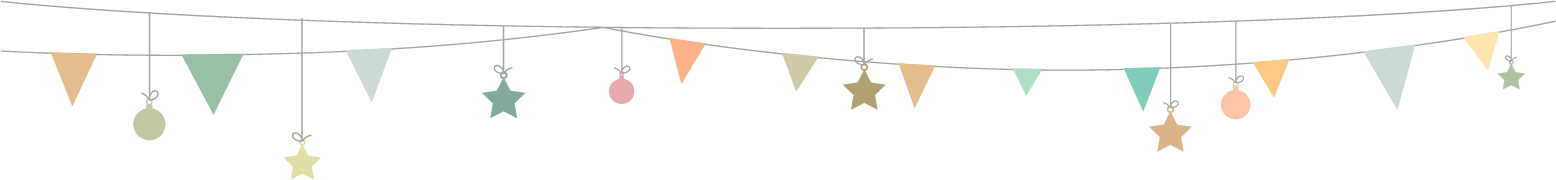 02
明确综合性学习的流程
1.自由组成小组。
2.讨论活动内容。
3.制订活动计划。
活动计划包括：活动时间、活动内容、参加人员、分工情况等。
4.活动结束后要展示活动成果。
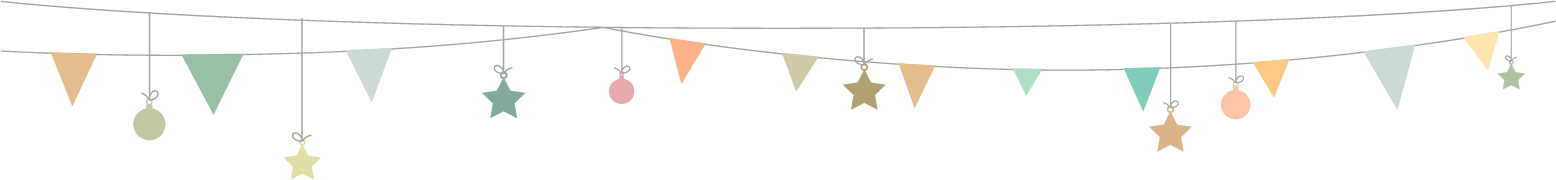 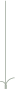 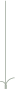 03
结合活动建议，突出活动重点
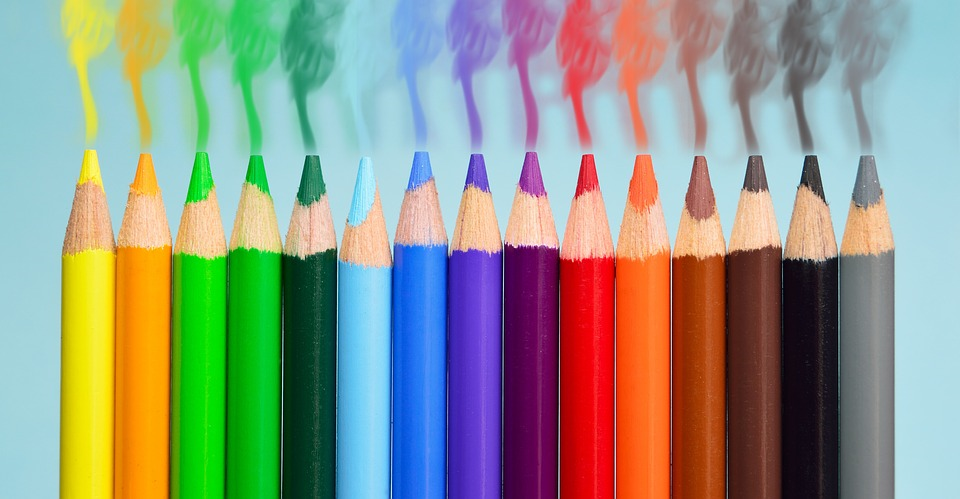 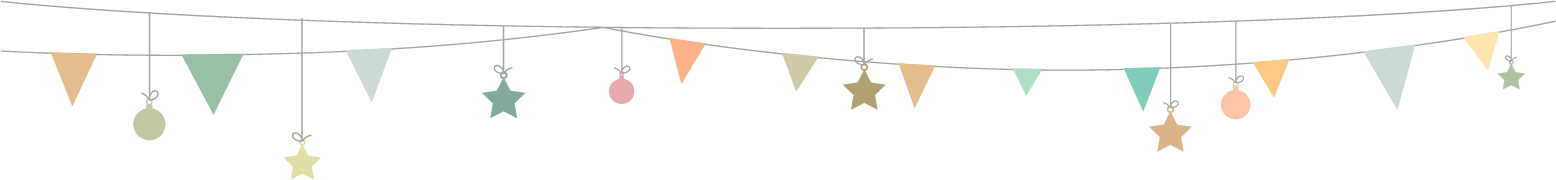 03
结合活动建议，突出活动重点
1.指名读“活动建议”。
2.汇报读懂的要求。
    提示：围绕“我爱你，汉字”，有选择地开展活动，注意要认真阅读提供的材料。
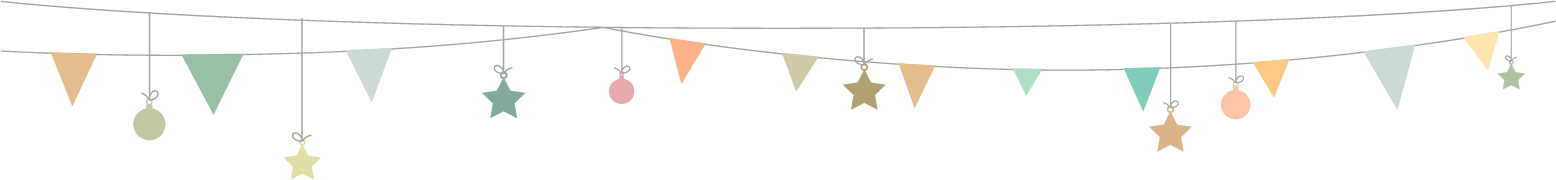 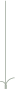 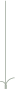 04
合作讨论，制定活动计划
1、自由分组，师适当调整。
2、讨论活动计划，安排分工。
3、讨论交流，修改完善活动计划。
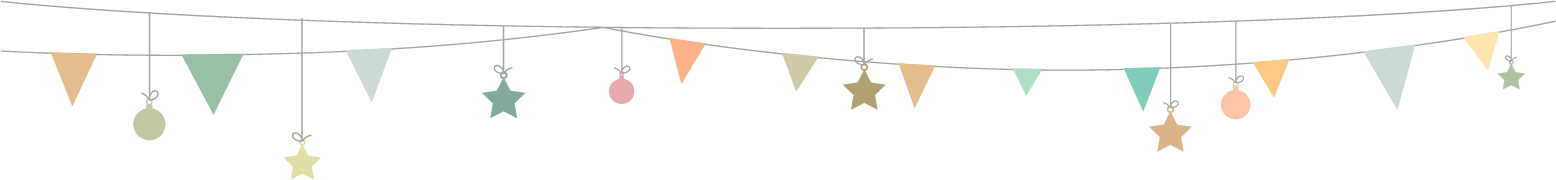 05
课外实践
搜集、查找、整理资料
学生根据拟定的计划，进行相关的社会实践和资料的搜集、查找、整理等工作。
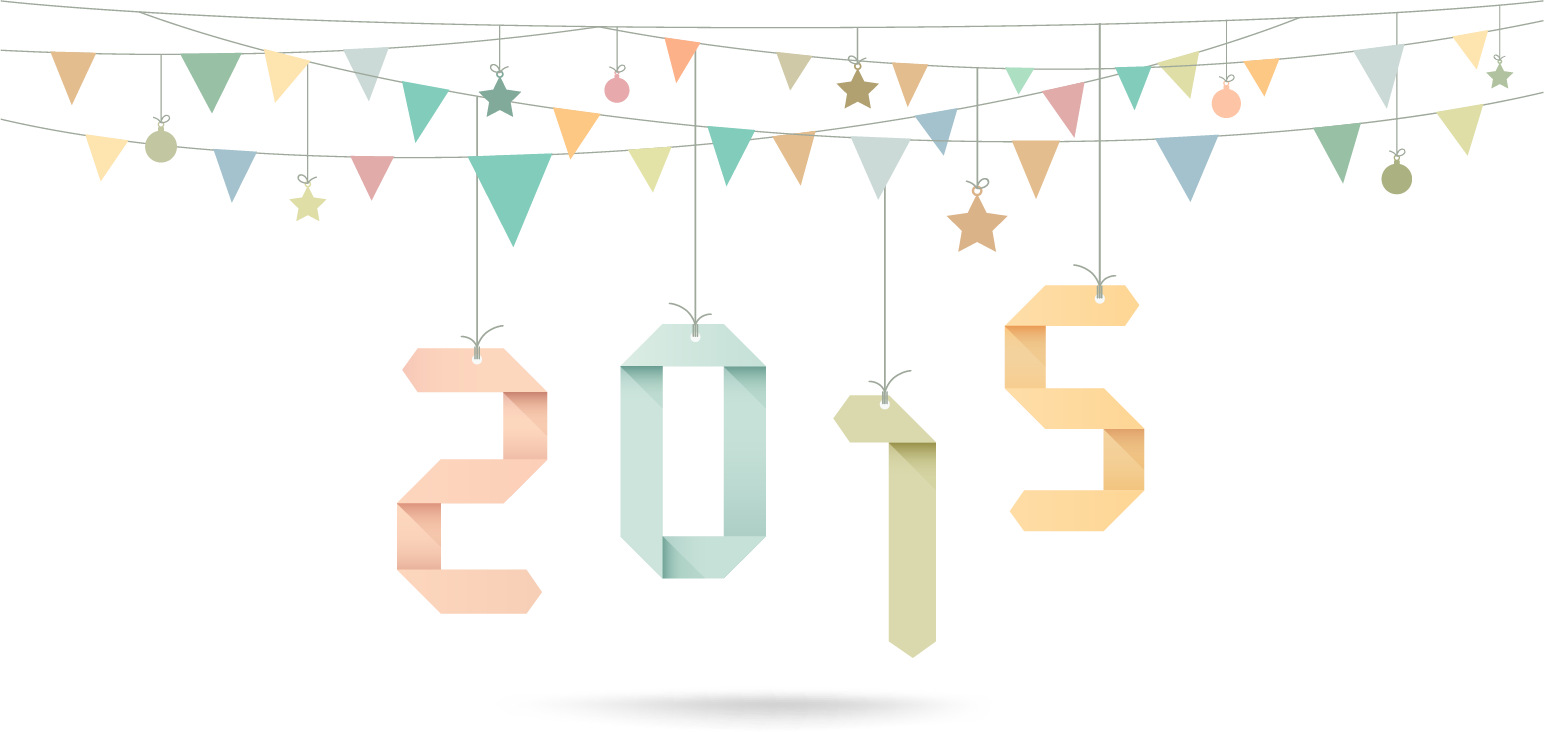 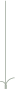 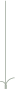 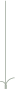 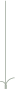 谢谢观看